В краю берёзовом родном…
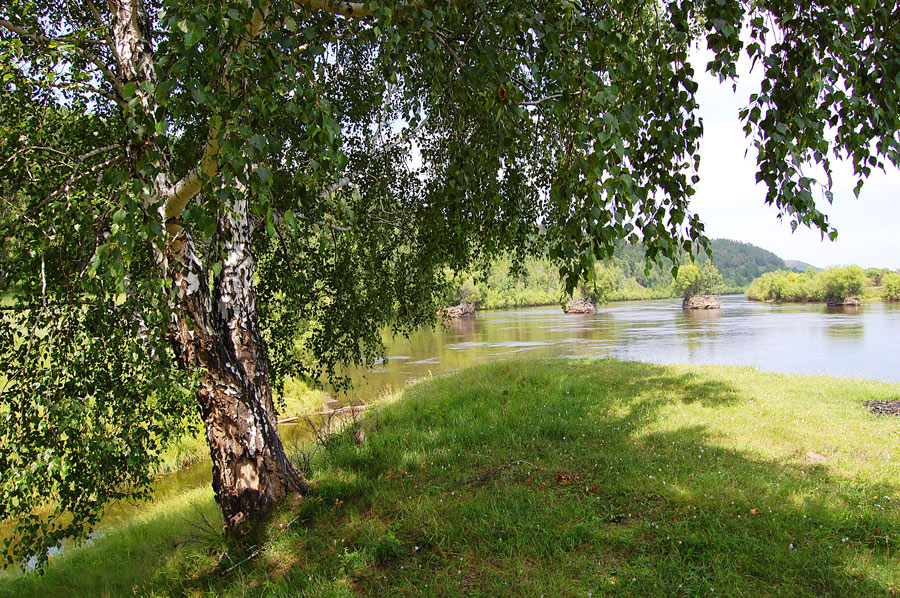 В библиотеке
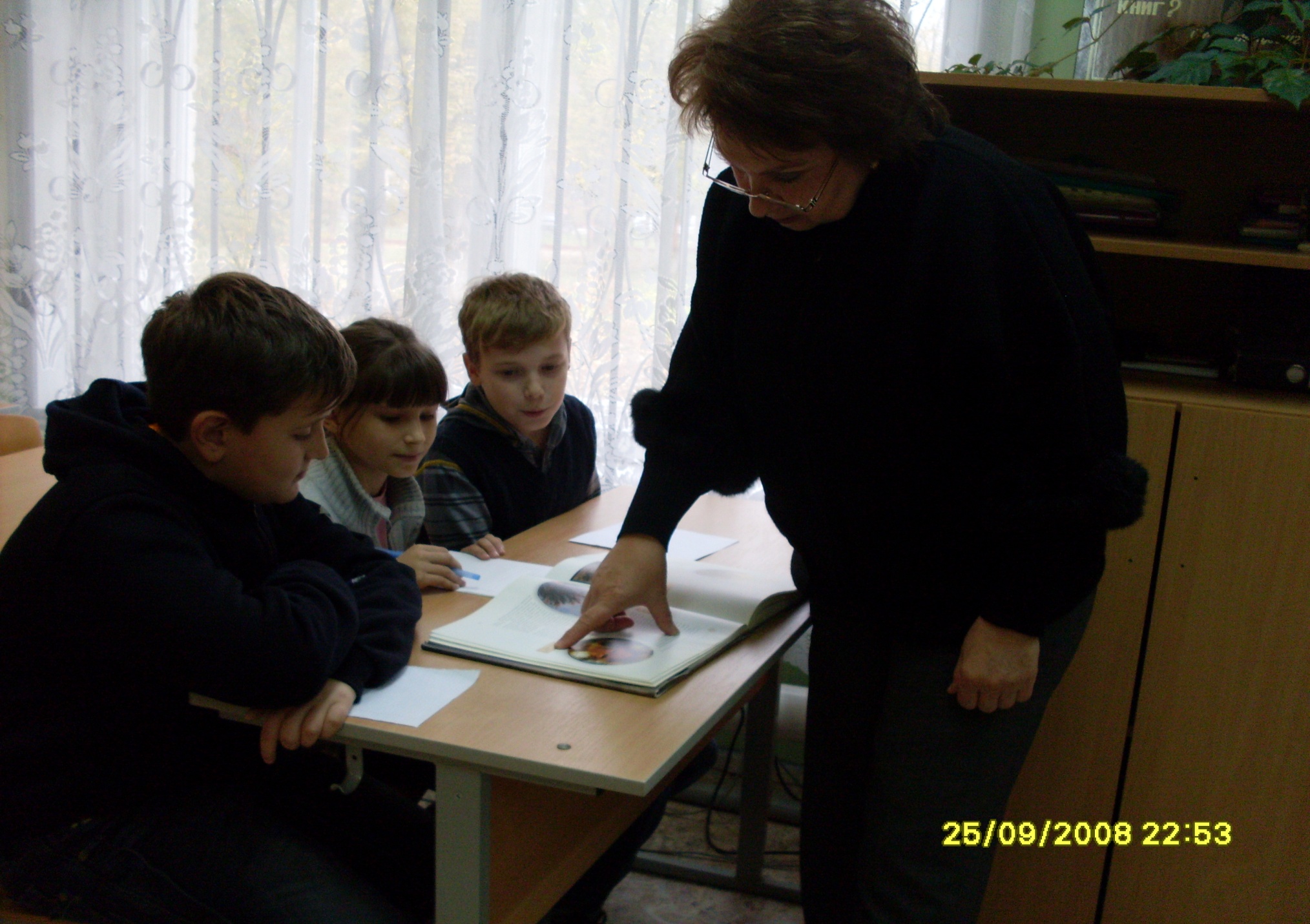 Определение возраста березы
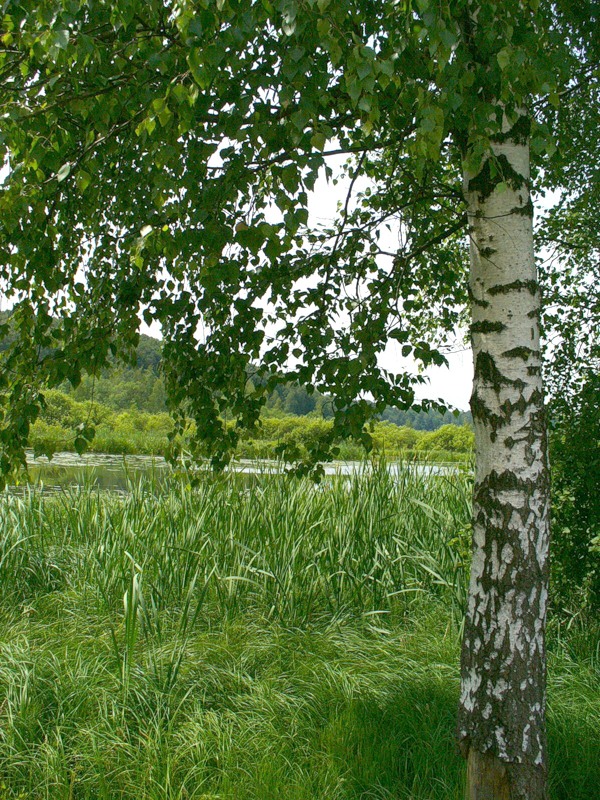 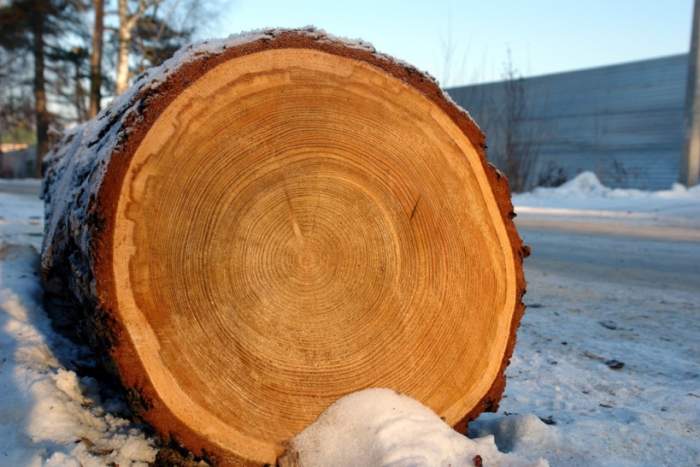 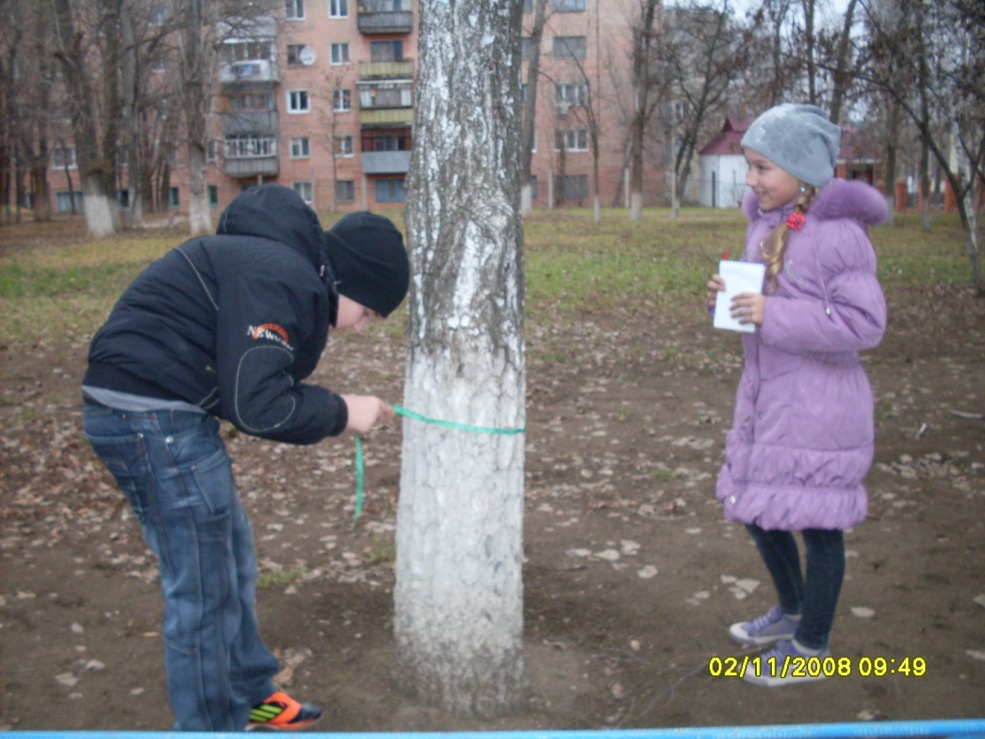 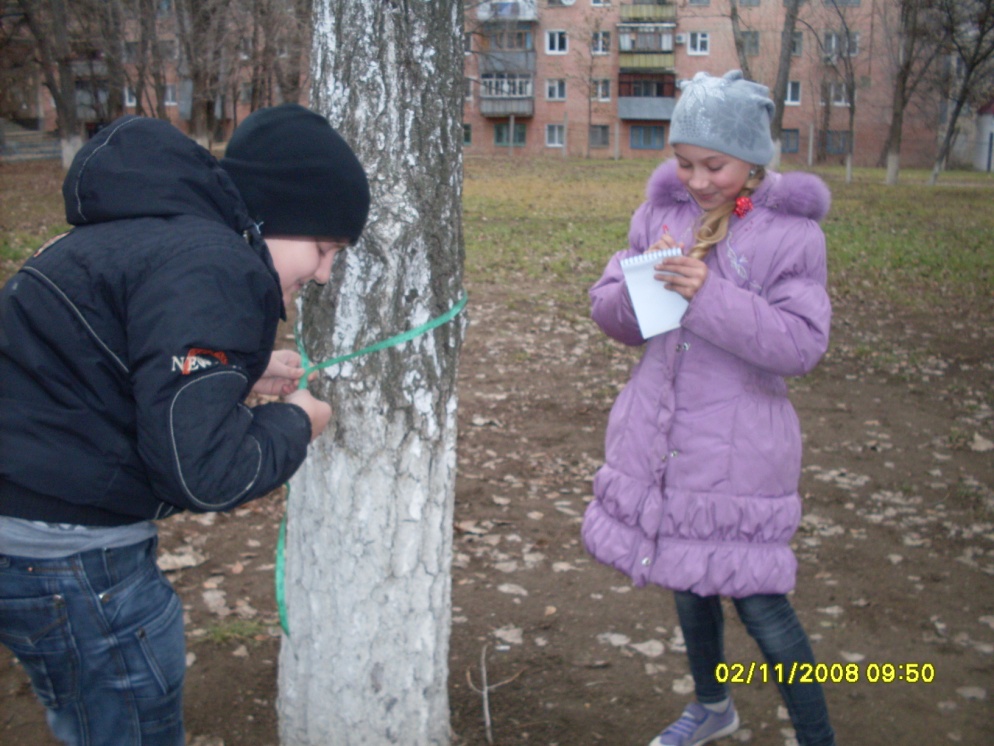 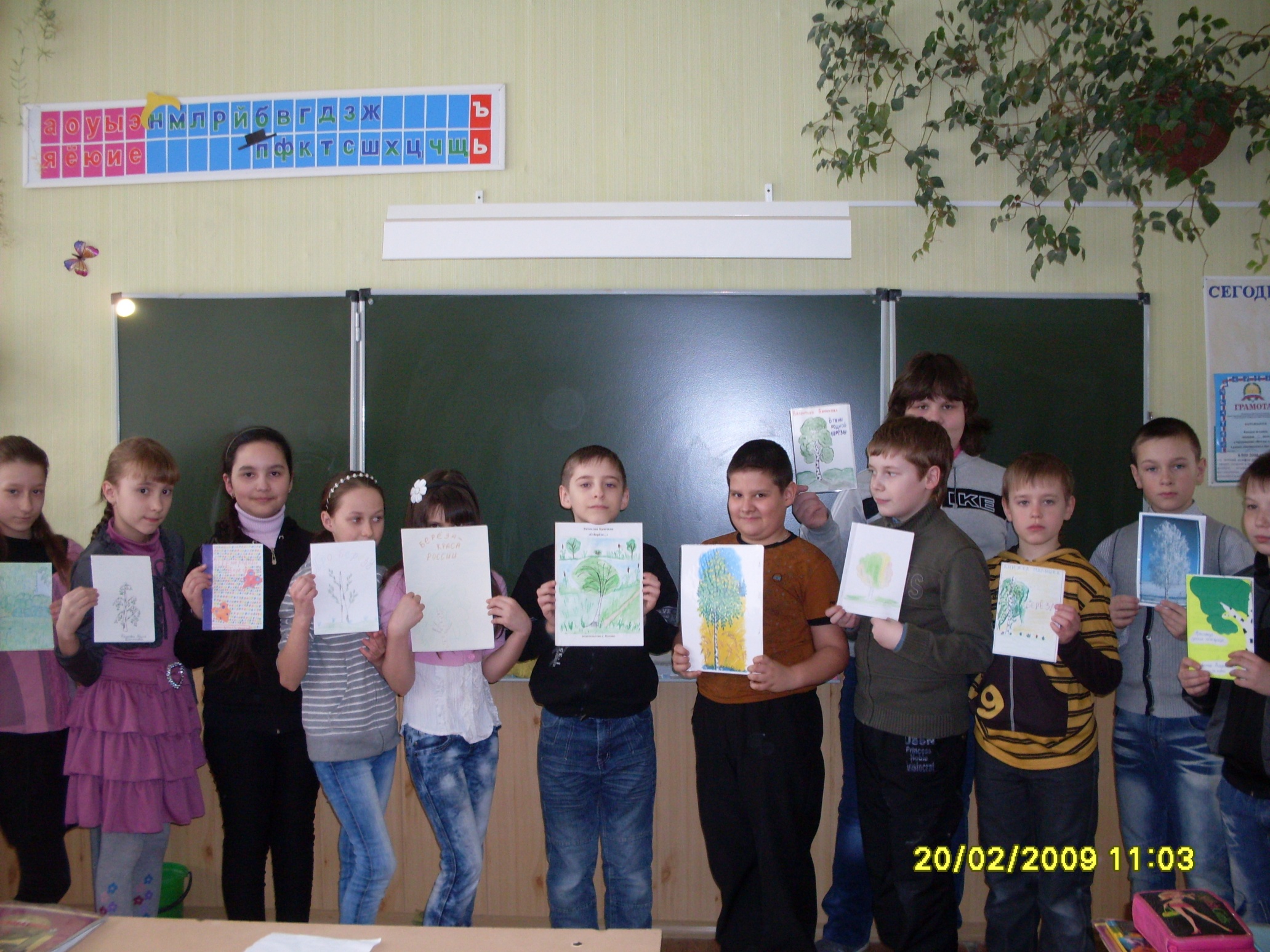 Пословицы и поговорки
Есть дерево об четыре дела: 
Первое дело- мир освещает,
Второе дело- больных исцеляет,
Третье дело- крик утешает,
Четвёртое дело- чистоту соблюдает.
Береза не угроза, где стоит, там и шумит.
Бела береста, да деготь черен.
Берёза ума даёт. ( о розгах)
Какова берёзка, такова и отростка.
Народные приметы о берёзе
Когда берёзка распустится- сей овёс.
Из березы течет много сока- к дождливому лету.
Если береза перед ольхой лист распустит- лето будет сухое, если ольха вперёд- мокрое.
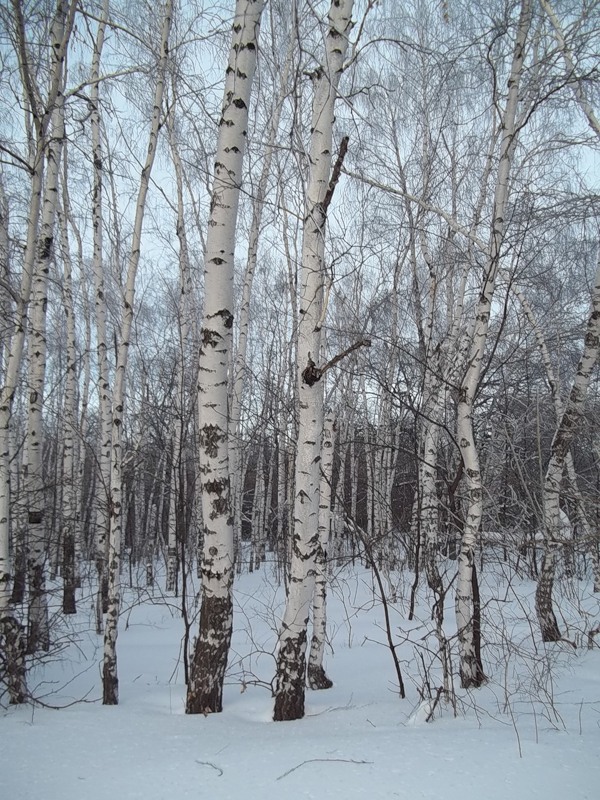 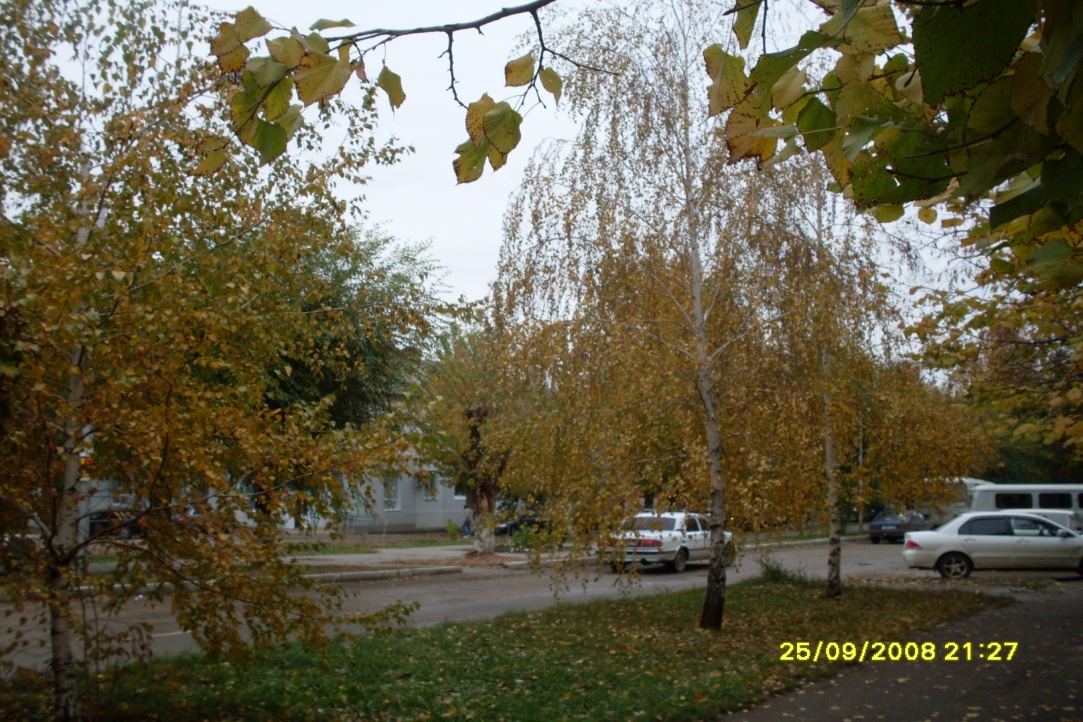 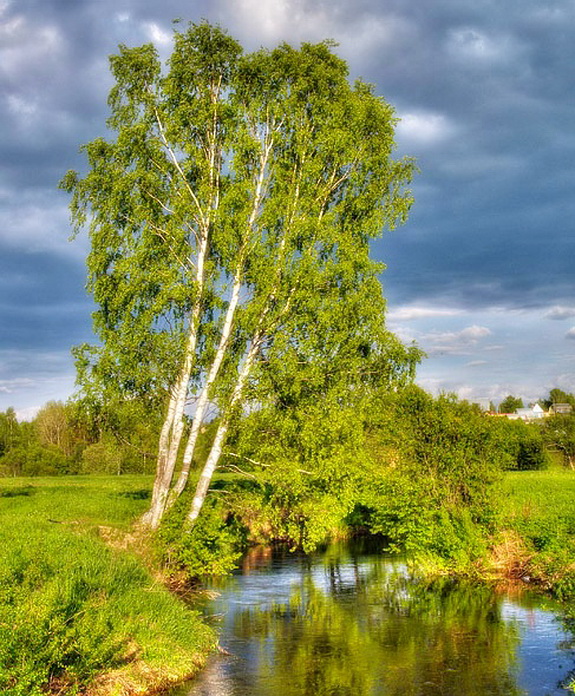 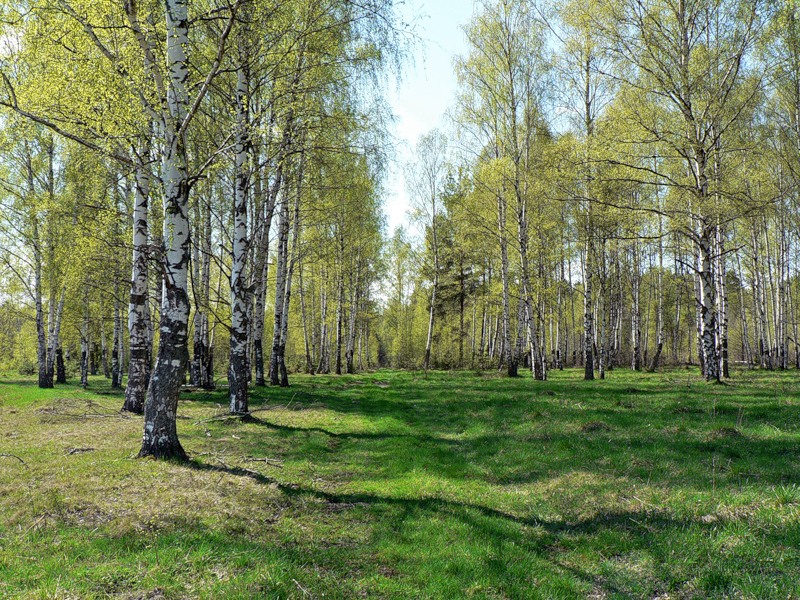 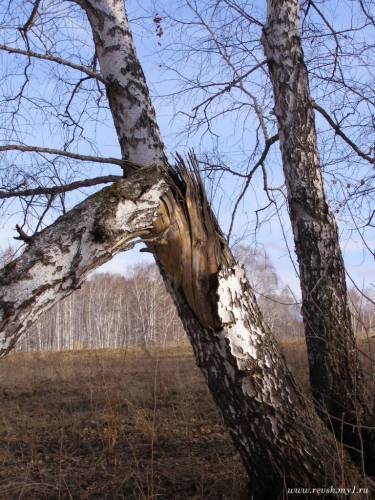 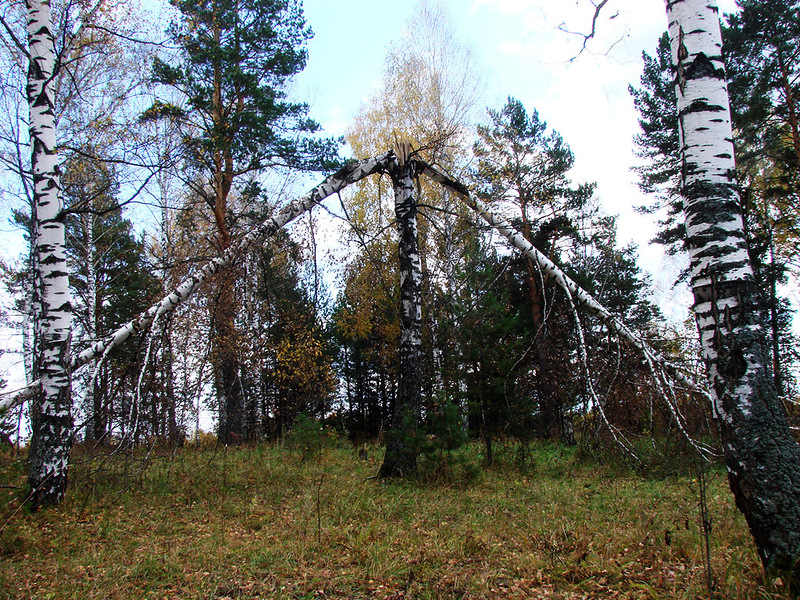 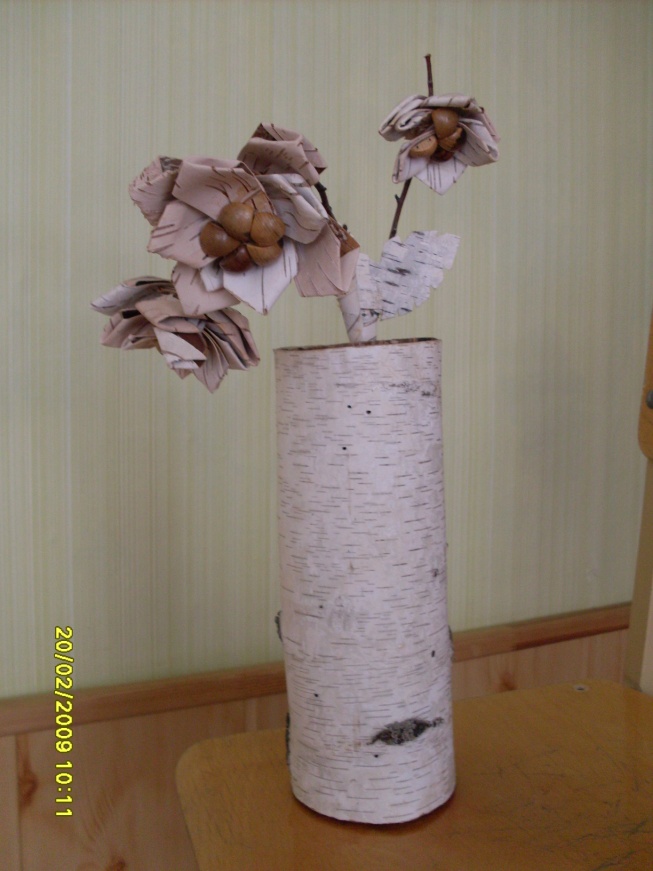 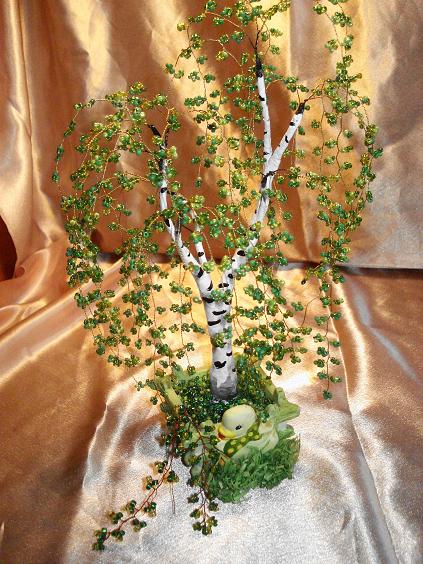 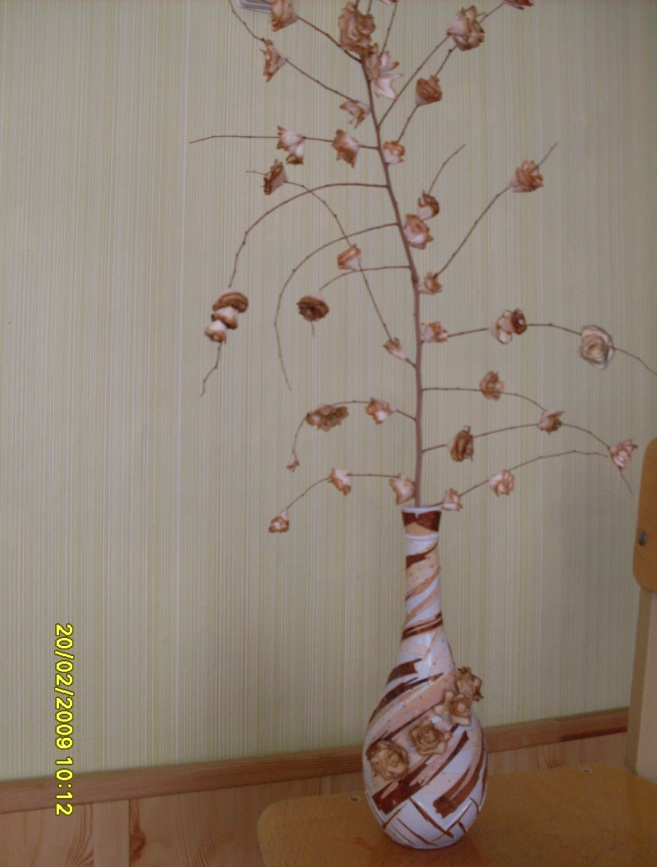 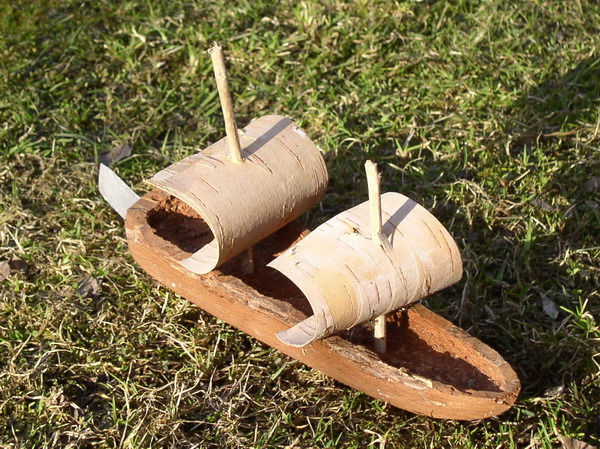 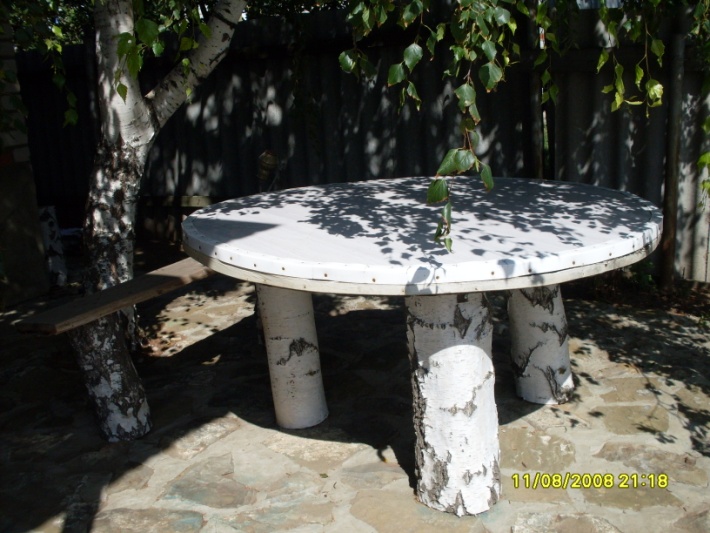 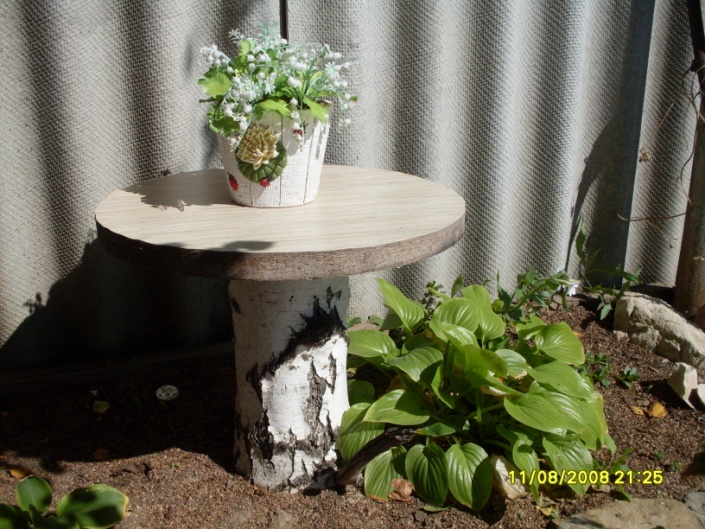 Операция  "Вырастим  дерево"
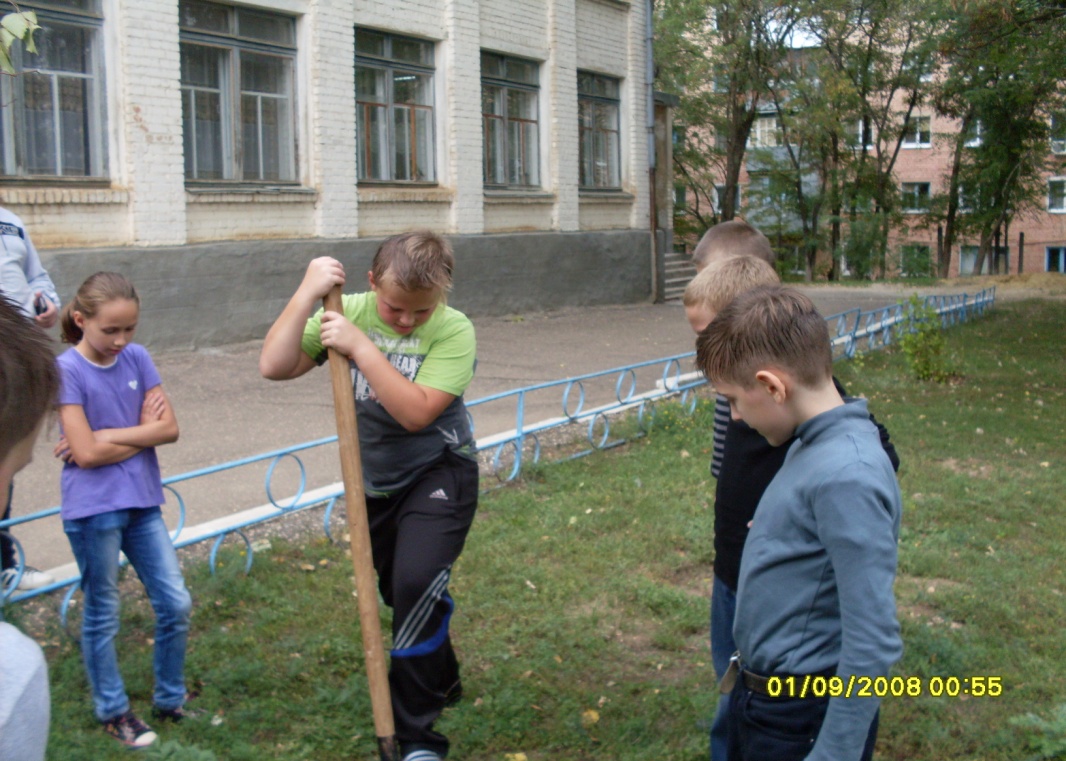 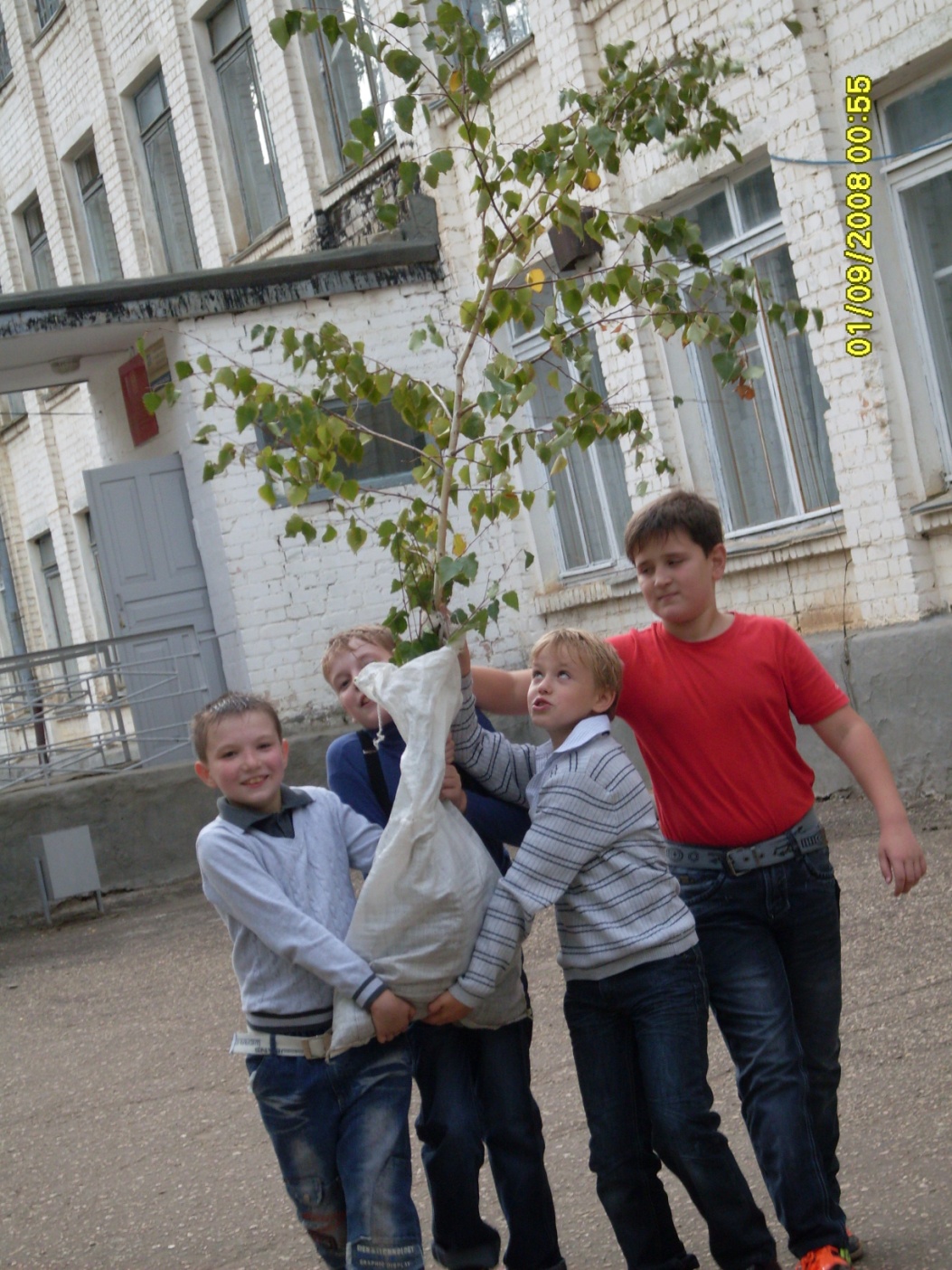 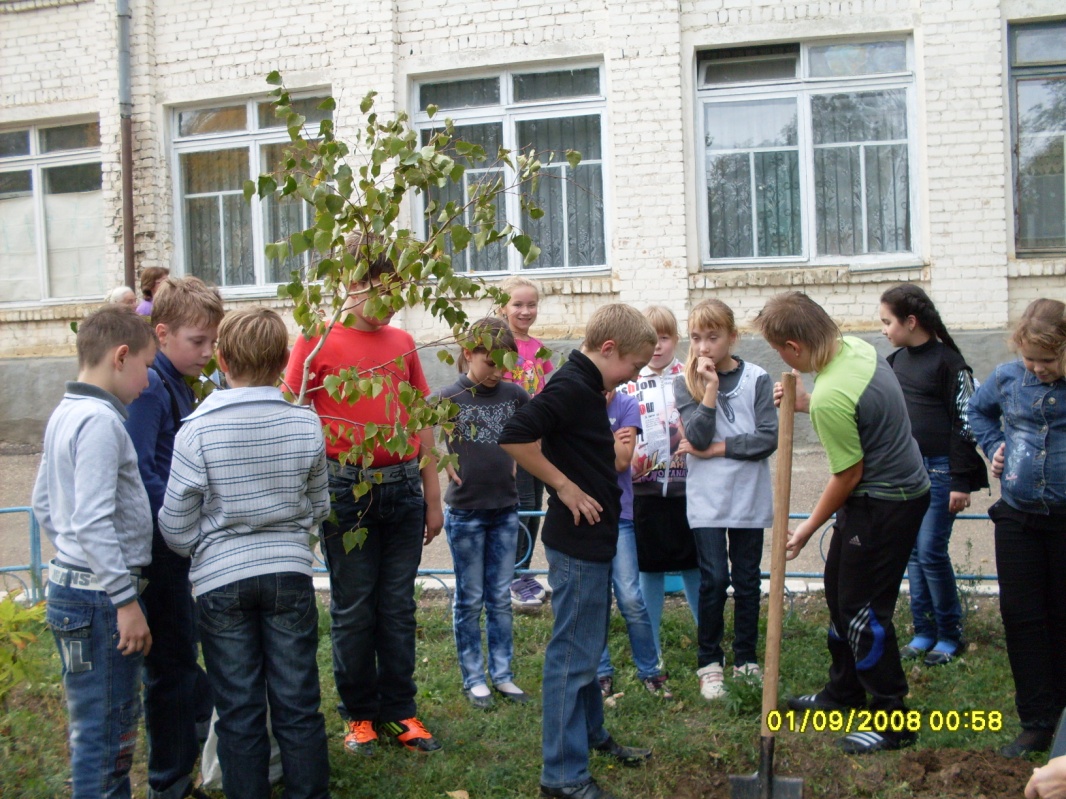 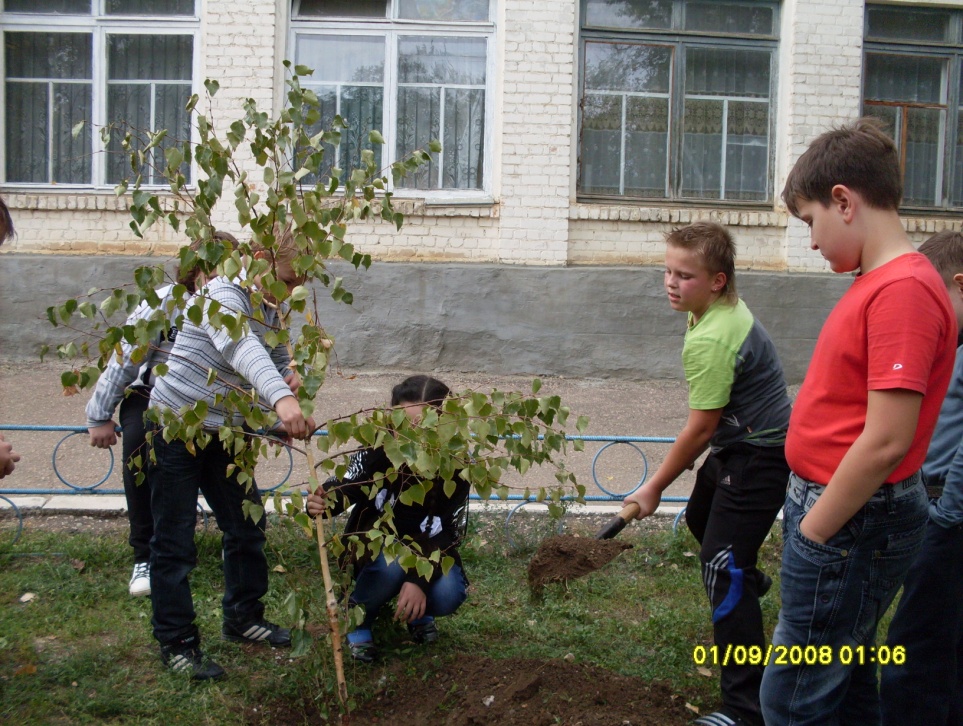 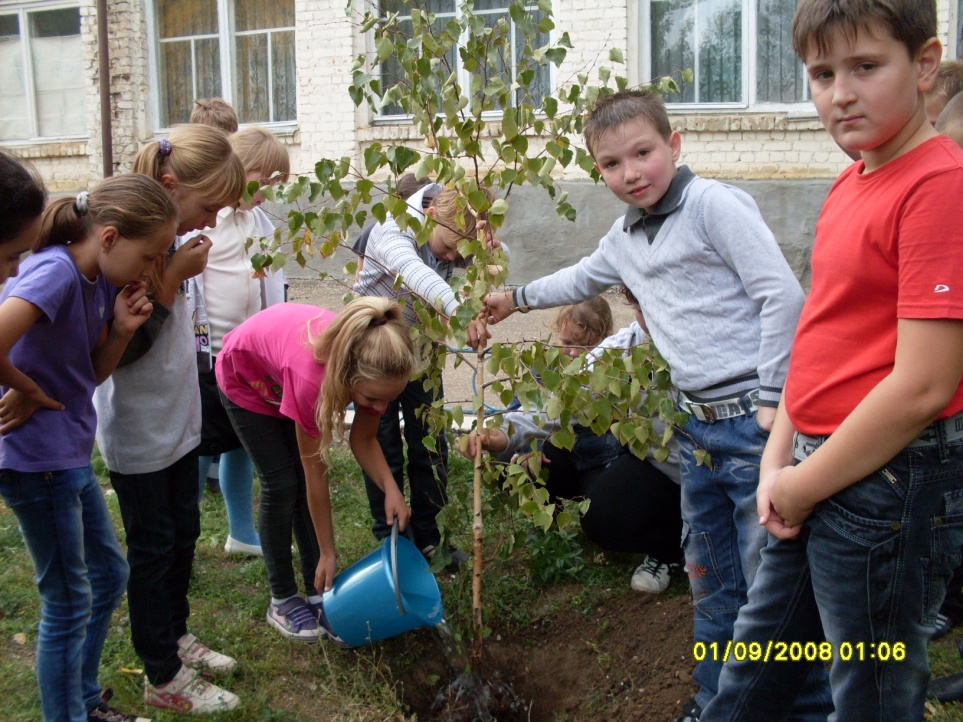 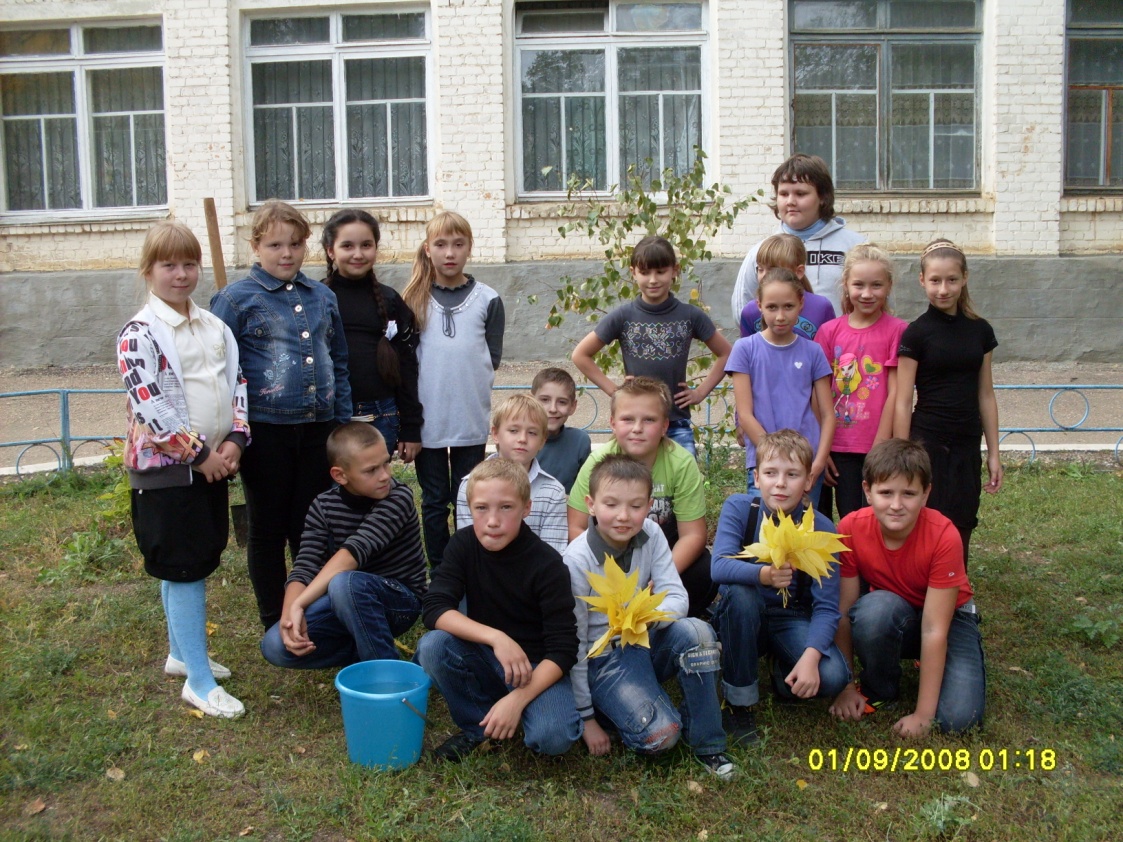